Hromosvody - dokumentace
Hromosvody - dokumentace

Ing. Jaroslav Bernkopf
1
Montér hromosvodů
Hromosvody - dokumentace
Osnova
Hromosvod
Materiály
Konstrukční prvky
Příklady instalací
2
Montér hromosvodů
Hromosvody - dokumentace
Materiály
Kombinace materiálů a jejich vzájemná ne/snášenlivost
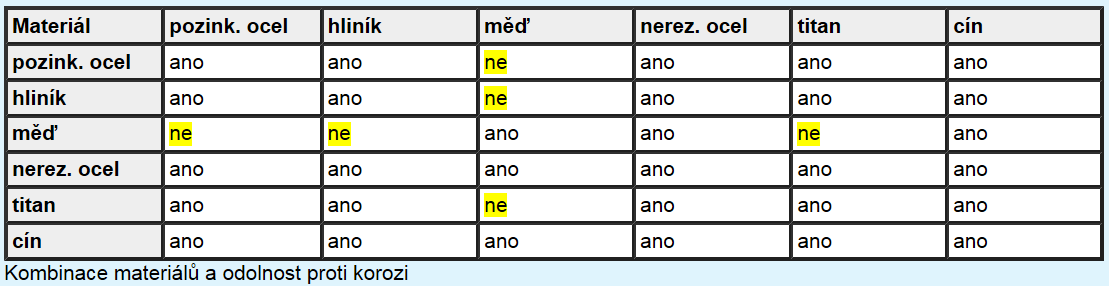 Nerez a cín se snášejí se vším.
Měď se nesnáší s pozinkem, hliníkem, titanem.
Měď je nejméně snášenlivá.

Uvedené informace platí především pro venkovní  prostředí, 
kde kombinace dvou kovů ve vlhku tvoří elektrický článek, který způsobuje korozi.
Ve vnitřních instalacích se např. běžně používají pozinkované materiály 
v kombinaci s měděnými vodiči.
3
Montér hromosvodů
Hromosvody - dokumentace
Konstrukční prvky
SS – svorka spojovací
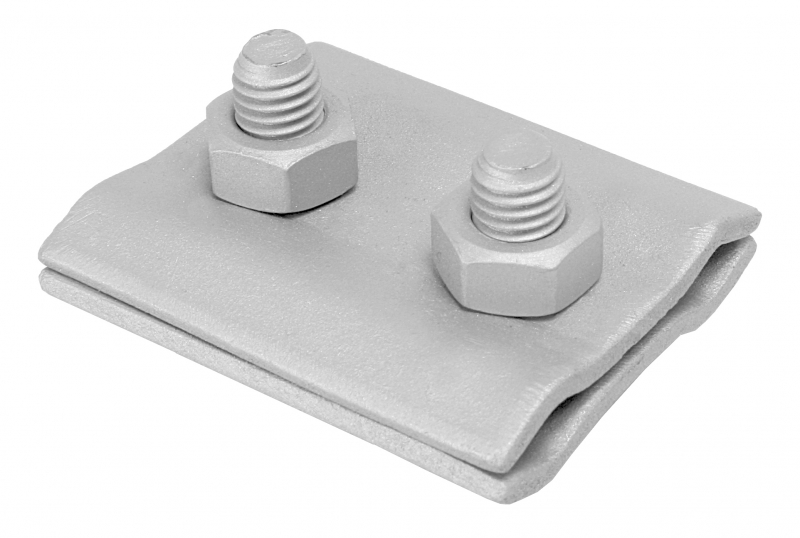 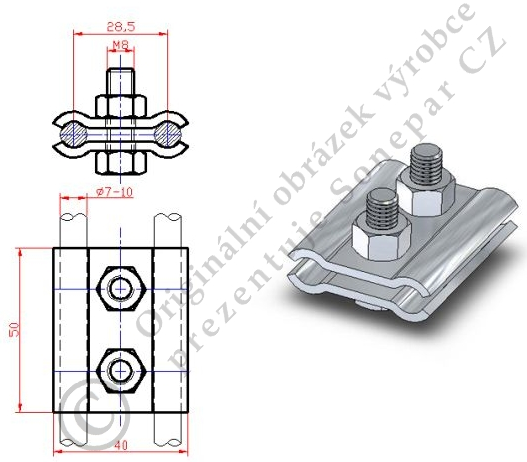 Pro spojování kruhových vodičů
4
Montér hromosvodů
Hromosvody - dokumentace
Konstrukční prvky
SO – svorka okapová
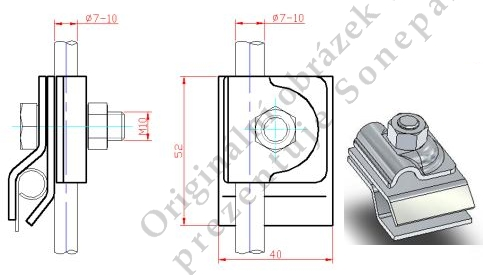 Pro připojování kruhových vodičů k okapovým žlabům
5
Montér hromosvodů
Hromosvody - dokumentace
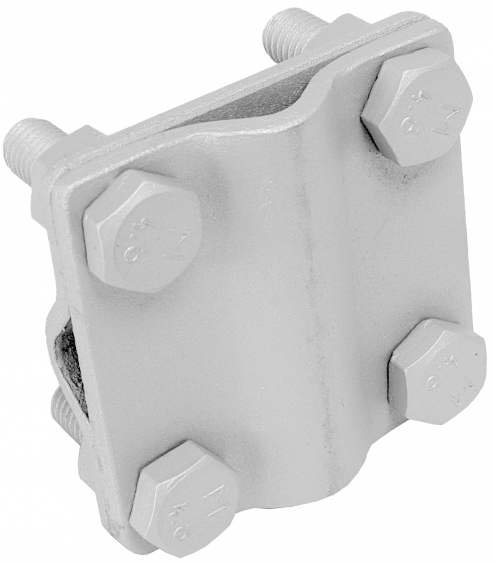 Konstrukční prvky
SK – svorka křížová
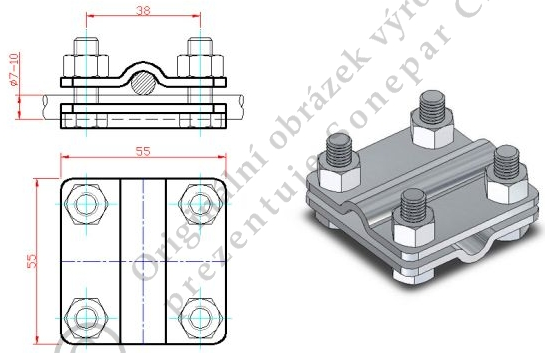 Pro křížové propojování kruhových vodičů
6
Montér hromosvodů
Hromosvody - dokumentace
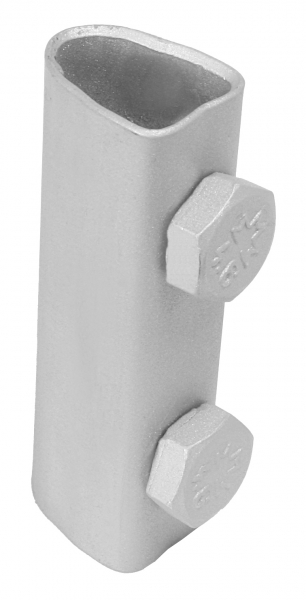 Konstrukční prvky
SZ – svorka zkušební
Pro 
spojení nadzemní části hromosvodu s uzemněním
rozpojení svodu při měření zemního odporu
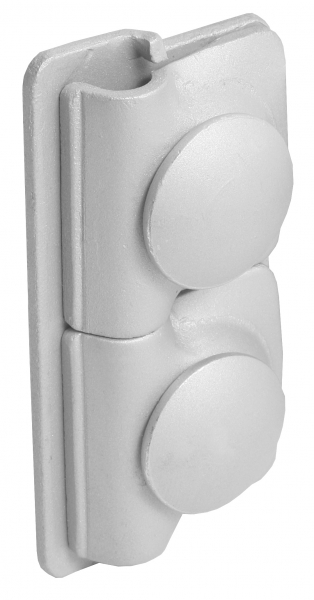 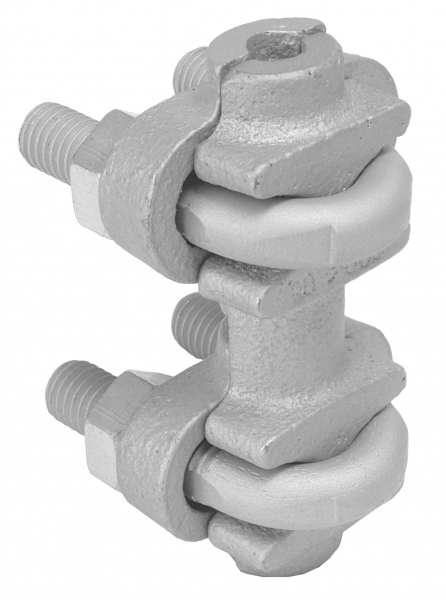 7
Montér hromosvodů
Hromosvody - dokumentace
Konstrukční prvky
SZ – svorka připojovací
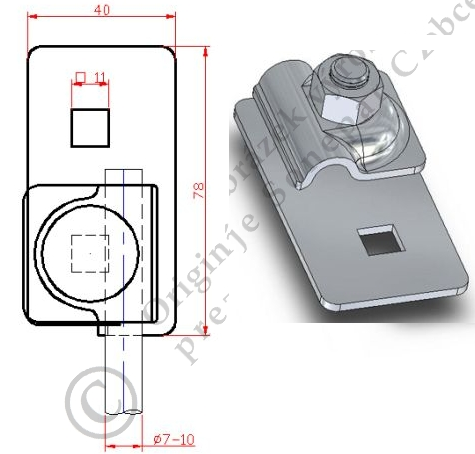 Pro připojování vodiče ke kovovým částem objektů
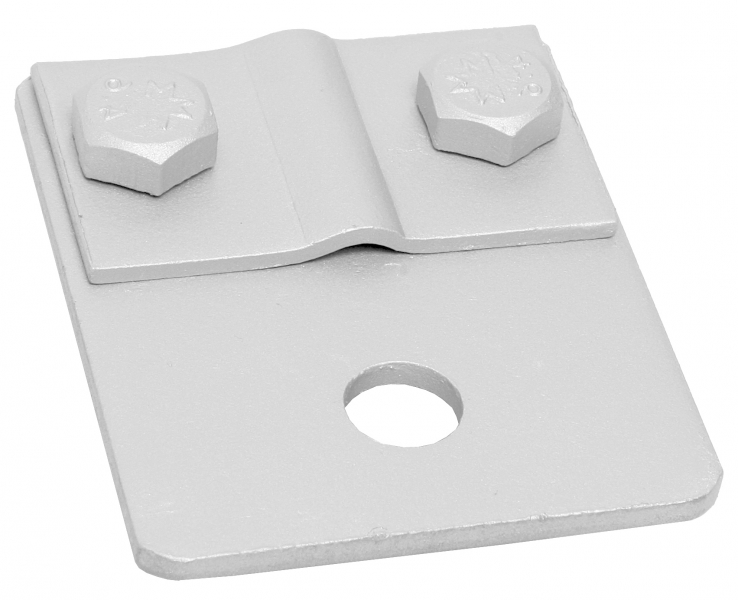 8
Montér hromosvodů
Hromosvody - dokumentace
Konstrukční prvky
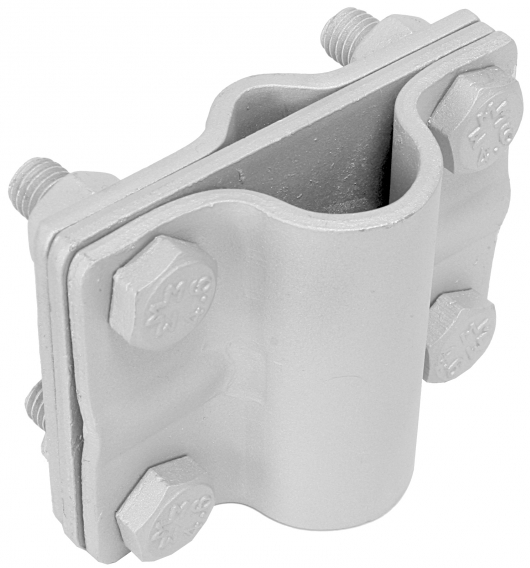 SJ – svorka k jímací tyči
Pro připojení kruhového vodiče k jímací tyči
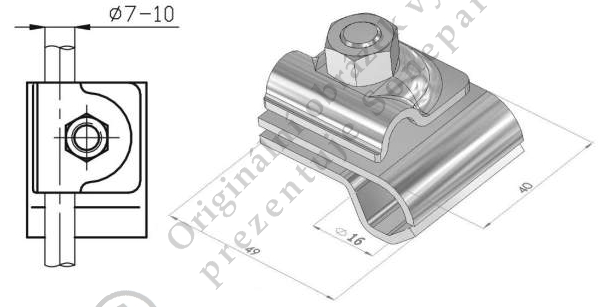 9
Montér hromosvodů
Hromosvody - dokumentace
Konstrukční prvky
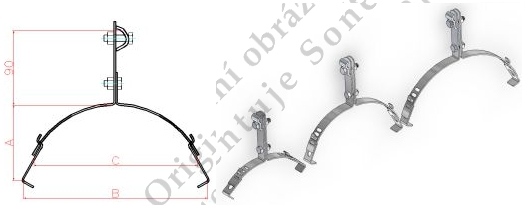 PV – podpěra vedení
Pro upevnění vodičů ke střeše, zdi, pod krytinu
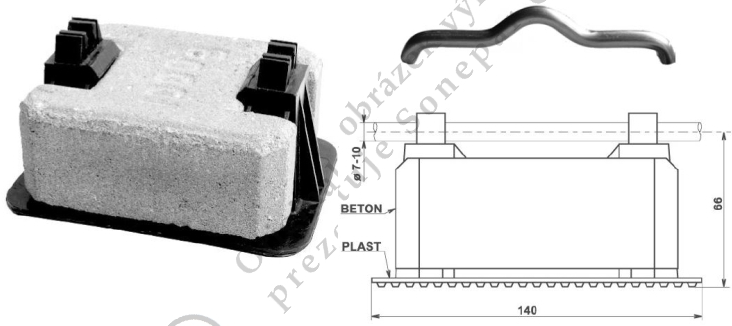 10
Montér hromosvodů
Hromosvody - dokumentace
Konstrukční prvky
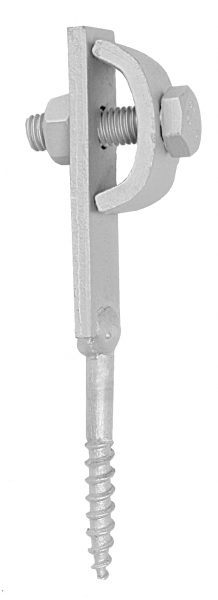 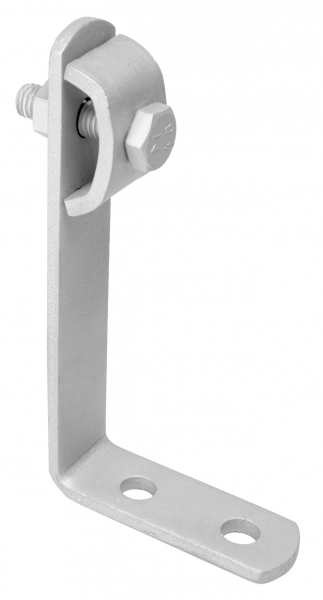 PV – podpěra vedení
Pro upevnění vodičů ke střeše, zdi, pod krytinu
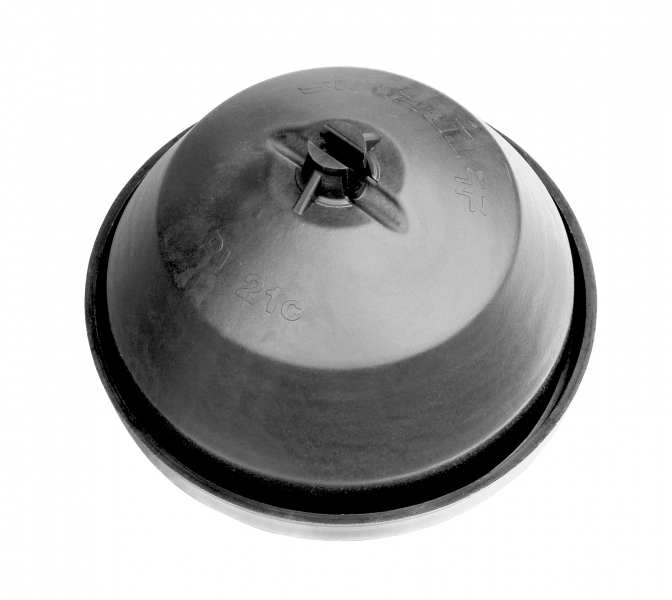 11
Montér hromosvodů
Hromosvody - dokumentace
Konstrukční prvky
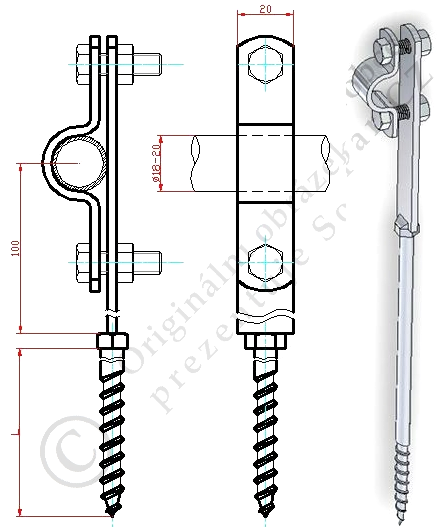 DOT – držák ochranné trubky
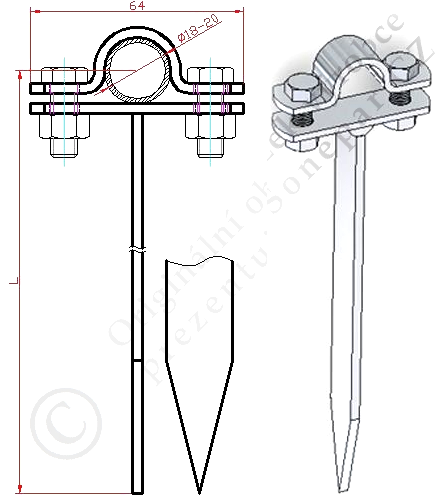 Pro upevnění jímacích tyčí a ochranných trubek k chráněným objektům
12
Montér hromosvodů
Hromosvody - dokumentace
Konstrukční prvky
ST – svorka na potrubí
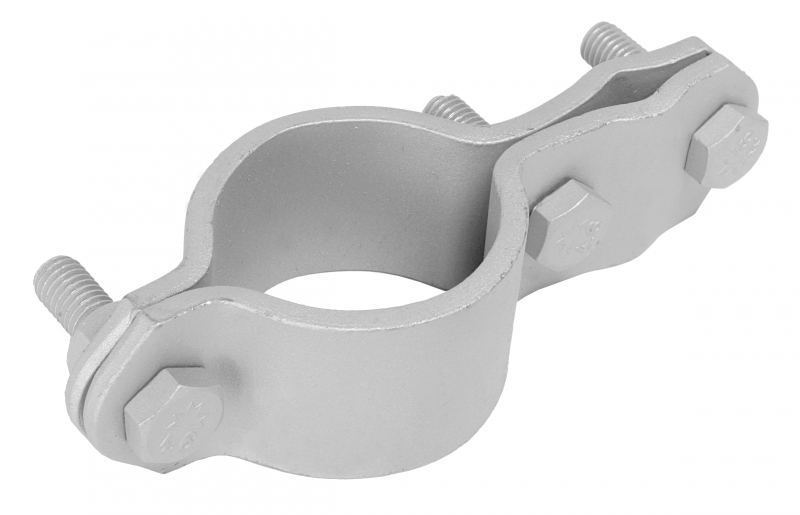 Pro upevnění kruhového vodiče k potrubí
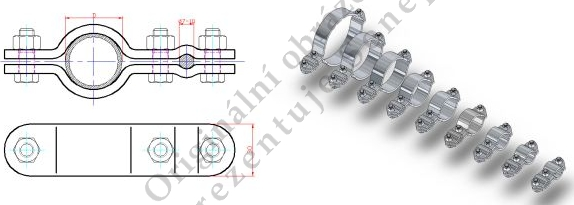 13
Montér hromosvodů
Hromosvody - dokumentace
Konstrukční prvky
ST – svorka na potrubí
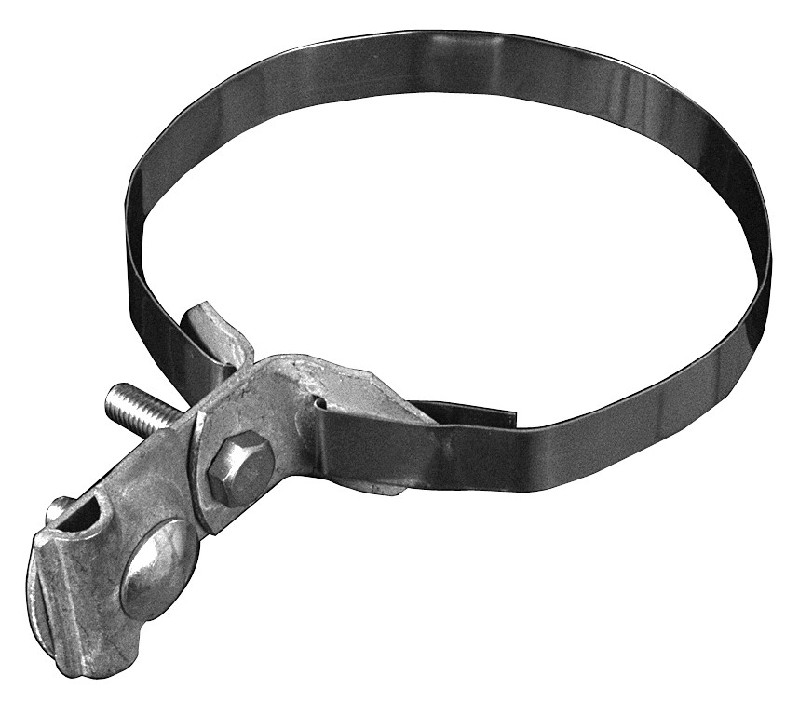 Pro upevnění kruhového vodiče k potrubí
14
Montér hromosvodů
Hromosvody - dokumentace
Konstrukční prvky
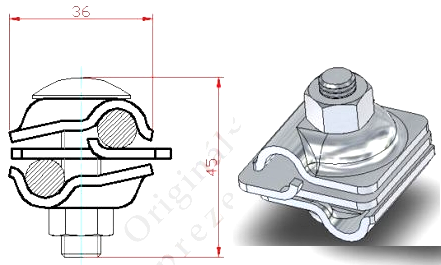 SU – svorka univerzální
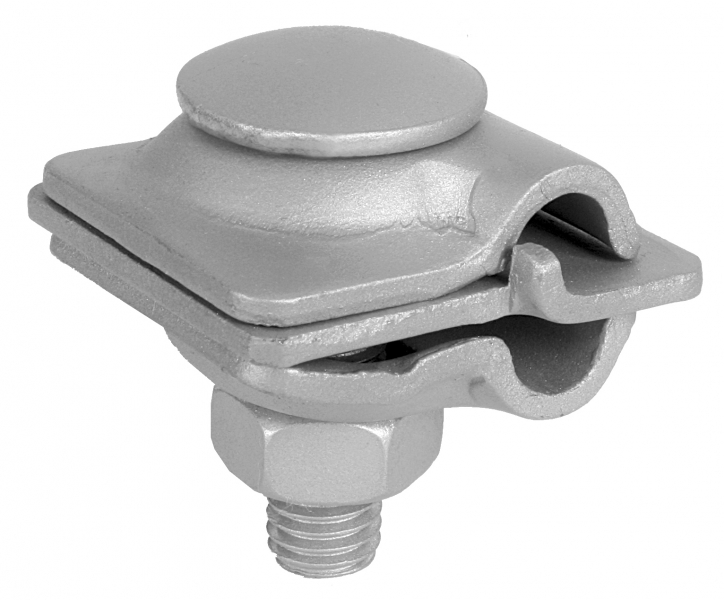 Pro všestranné spojování  a připojování kruhových vodičů
15
Montér hromosvodů
Hromosvody - dokumentace
Konstrukční prvky
SU diagonal – svorka univerzální diagonální
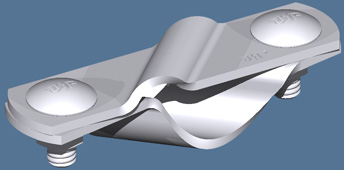 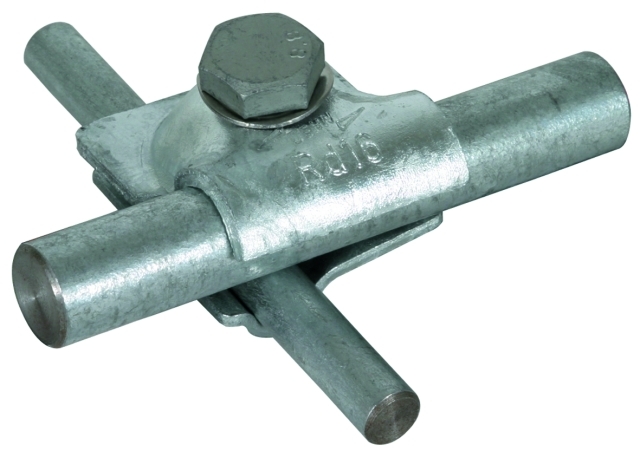 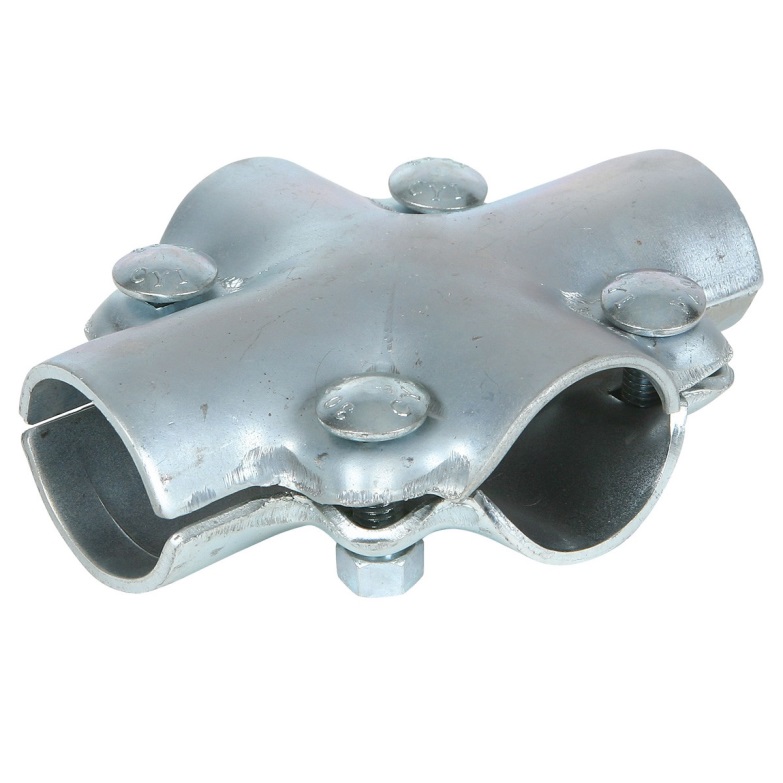 Pro spojování křížících se kruhových vodičů
16
Montér hromosvodů
Hromosvody - dokumentace
Konstrukční prvky
OT – ochranná trubka
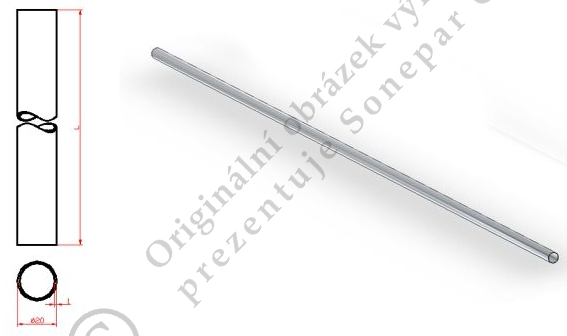 Pro ochranu svodu u země před mechanickým poškozením
17
Montér hromosvodů
Hromosvody - dokumentace
Konstrukční prvky
OU – ochranný úhelník
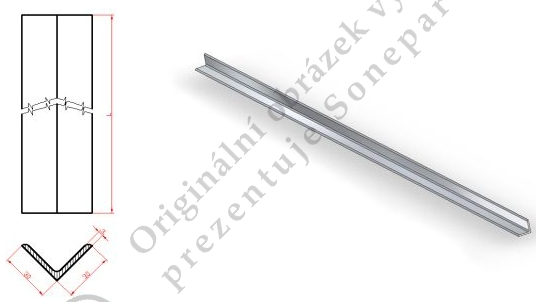 Pro ochranu svodu u země před mechanickým poškozením
18
Montér hromosvodů
Hromosvody - dokumentace
Konstrukční prvky
JT – jímací tyč
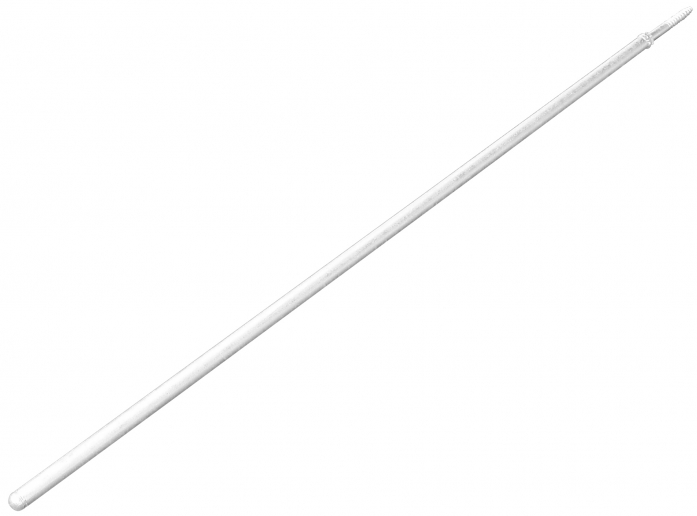 Jímací zařízení vyčnívající nad chráněným objektem
19
Montér hromosvodů
Hromosvody - dokumentace
Konstrukční prvky
PJ – pomocný jímač
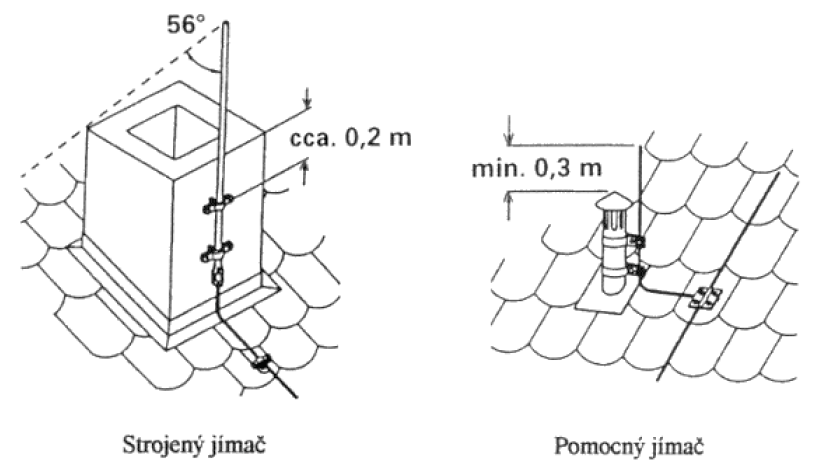 Jímač z drátu, který přečnívá nad chráněný předmět
20
Montér hromosvodů
Hromosvody - dokumentace
Konstrukční prvky
OSH – ochranná stříška horní
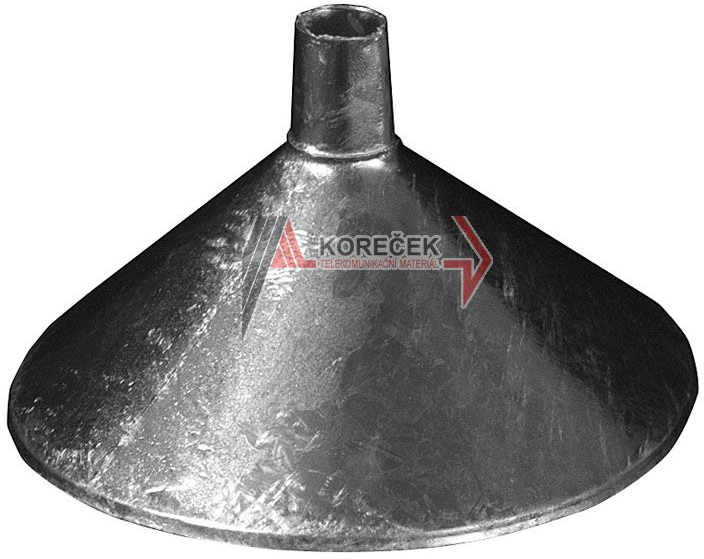 Ochrana připojovací svorky na jímací tyči před povětrností
21
Montér hromosvodů
Hromosvody - dokumentace
Konstrukční prvky
OSD – ochranná stříška dolní
Ochrana sedlové střechy před zatékáním v místě upevnění jímací tyče
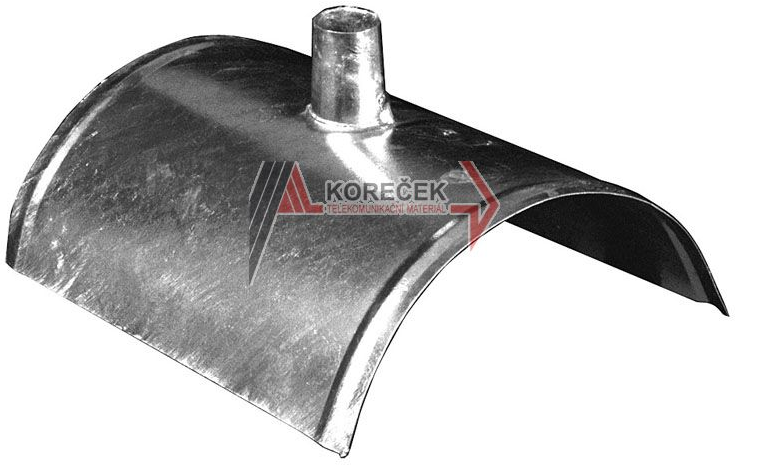 22
Montér hromosvodů
Hromosvody - dokumentace
Konstrukční prvky
PB – podstavec betonový
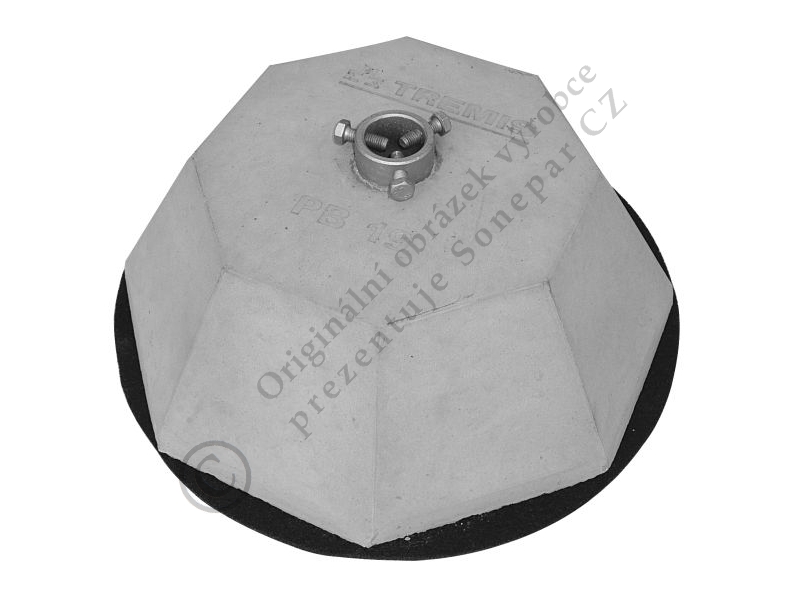 Pro upevnění jímacích a izolačních tyčí na plochých střechách
23
Montér hromosvodů
Hromosvody - dokumentace
Konstrukční prvky
Podložka gumová pod podstavec betonový
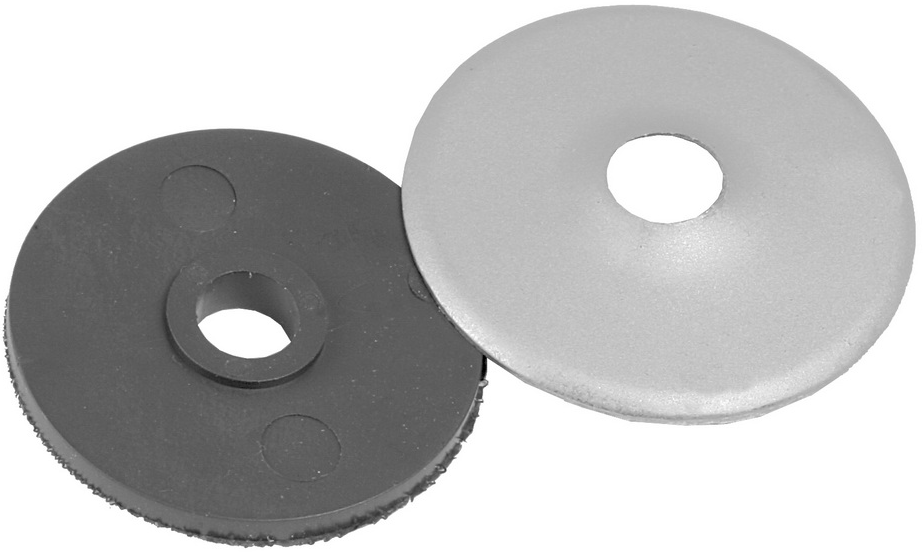 Pro pro ochranu střešní krytiny před tlakem betonového podstavce
24
Montér hromosvodů
Hromosvody - dokumentace
Konstrukční prvky
ZT – zemnicí tyč
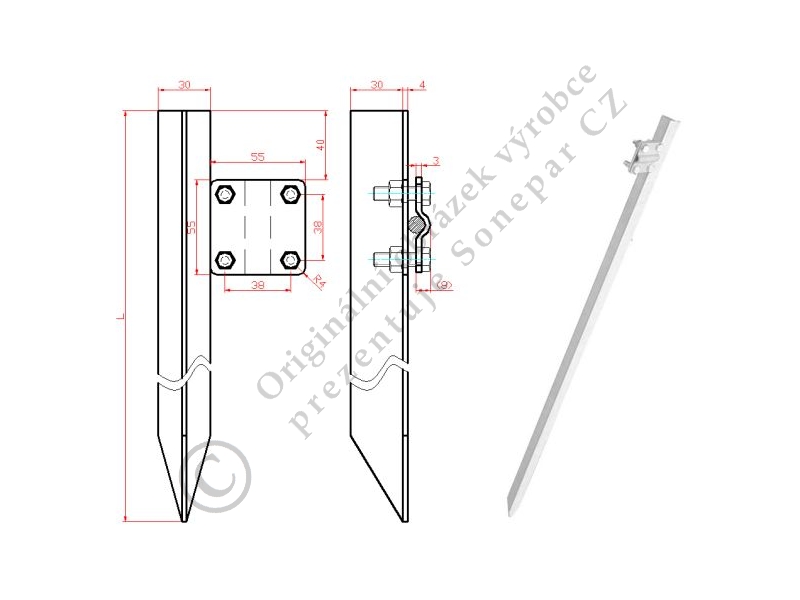 Pro rozvedení proudu výboje do vodivých vrstev země
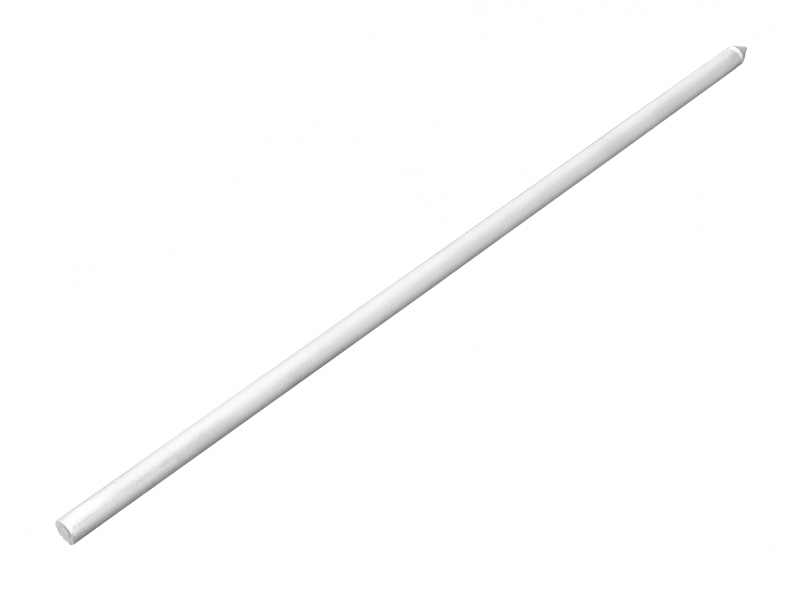 25
Montér hromosvodů
Hromosvody - dokumentace
Konstrukční prvky
ZD – zemnicí deska
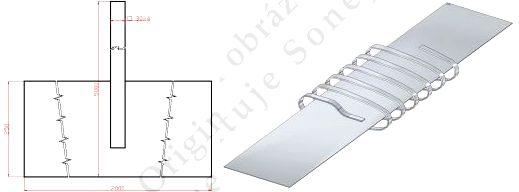 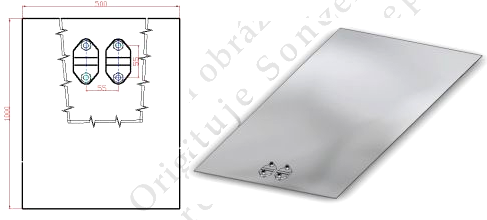 Pro rozvedení proudu výboje do vodivých vrstev země
26
Montér hromosvodů
Hromosvody - dokumentace
Konstrukční prvky
OŠ – orientační štítek
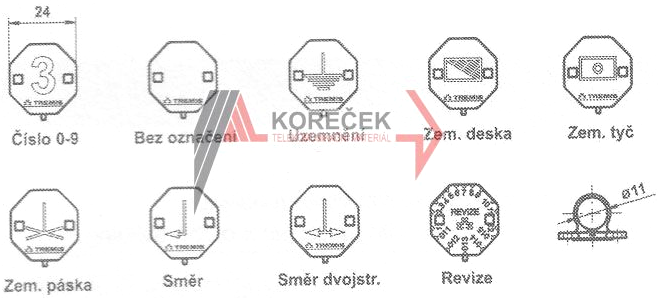 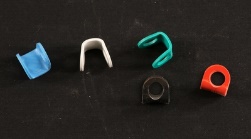 Pro označení jednotlivých částí systému
27
Montér hromosvodů
Hromosvody - dokumentace
Konstrukční prvky
PZO – krabice hromosvodová
Pro montáž kontrolního spoje hromosvodu na vnějším průčelí staveb
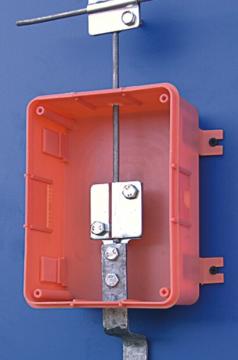 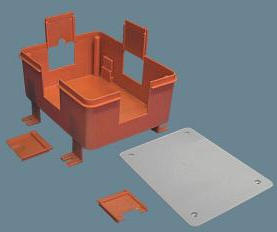 28
Montér hromosvodů
Hromosvody - dokumentace
Konstrukční prvky
EPS HOP – ekvipotenciální svorkovnice hlavního ochranného pospojování
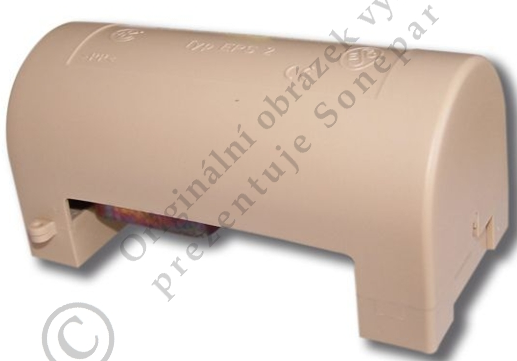 Pro připojení kulatých a plochých vodičů a kabelových ok v systému hlavního ochranného pospojování
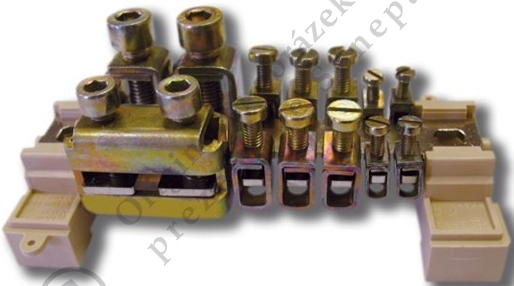 29
Montér hromosvodů
Hromosvody - dokumentace
Příklady instalací
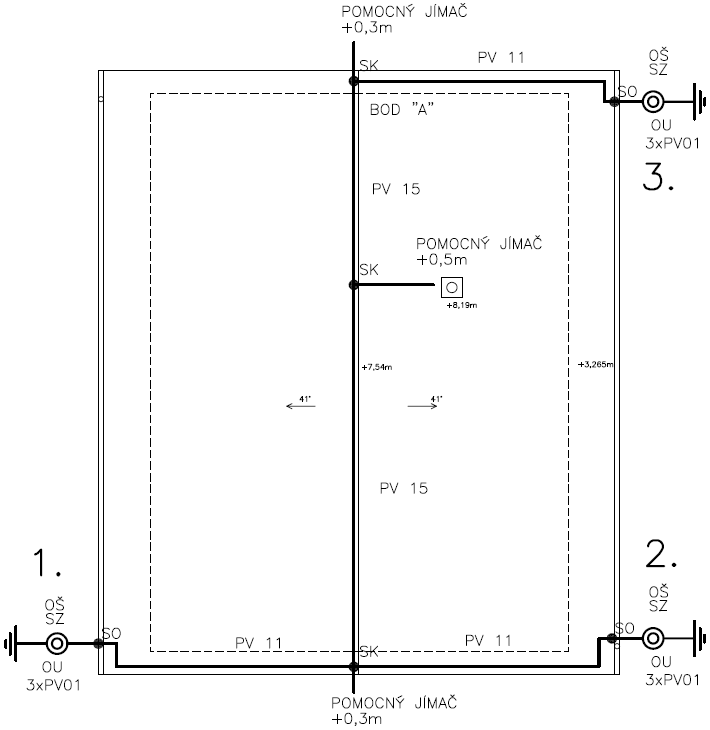 Hromosvody Brno

Hromosvod na novostavbě ve Střelicích u Brna
30
Montér hromosvodů
Hromosvody - dokumentace
SK = svorka křížová
Příklady instalací
PV = podpěra vedení
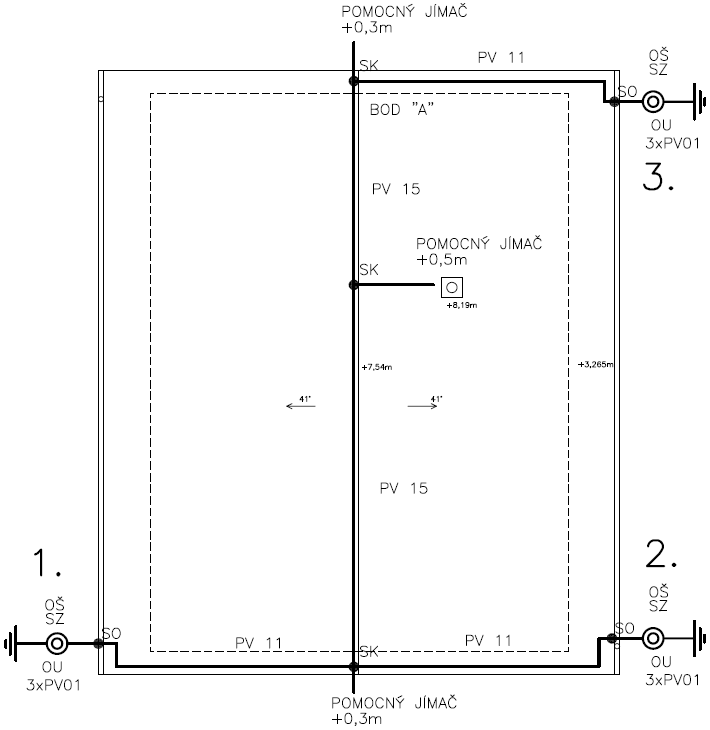 OŠ = orientační štítek
SZ = svorka zkušební
OU = ochranný úhelník
SO = svorka okapová
31
Montér hromosvodů
Hromosvody - dokumentace
Příklady instalací
Vrchol komínu je 8,19 m nad zemí. 
Vrchol pomocného jímače je o 0,5 m výš.
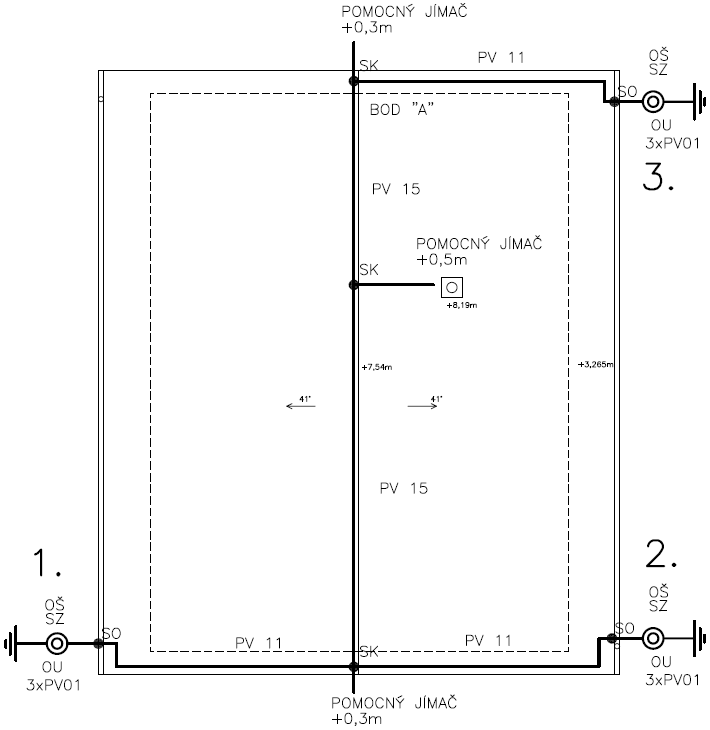 Hřeben sedlové střechy je 7,54 m nad zemí
Okap je 3,265 m nad zemí
Sedlová střecha má sklon 41°
32
Montér hromosvodů
Hromosvody - dokumentace
Příklady instalací
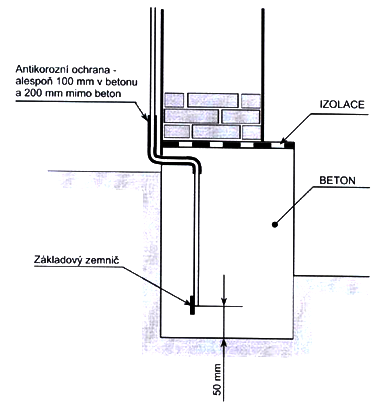 Uložení základového zemniče z páskové nebo kruhové oceli v betonu základu budovy
http://diskuse.elektrika.cz/index.php/topic,17344.0.html
33
Montér hromosvodů
Hromosvody - dokumentace
Cvičení
Pojmenujte očíslované díly
zpaměti
s nečíslovaným tahákem
s číslovaným tahákem
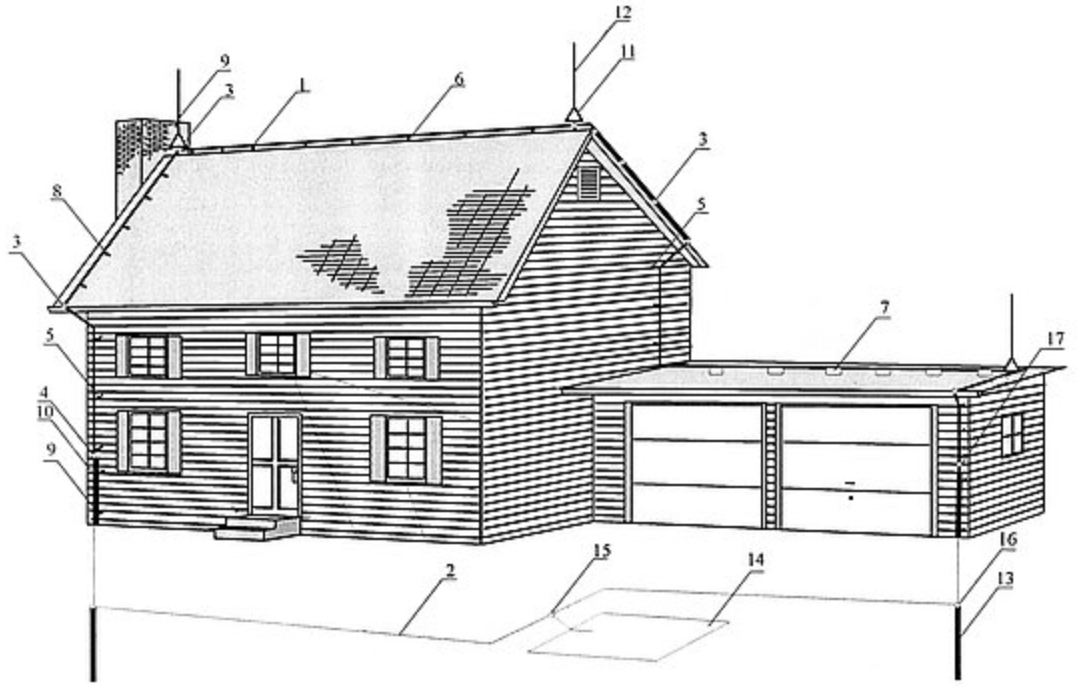 http://www.stavebnictvi3000.cz/clanky/hromosvod-kombinace-materialu-a-normy/
34
Montér hromosvodů
Hromosvody - dokumentace
Cvičení – tahák 1
Přehled výrobků
vodiče pro vedení
zemnicí páska
svorky pro spojení
svorky zkušební
podpěry vedení do zdí
podpěry vedení na krytinu
podpěry vedení na rovné střechy
podpěry vedení pod tašky
držáky ochranných zařízení a jímačů
ochranná zařízení
ochranné stříšky
jímací tyče
zemnicí tyče
zemnicí desky
svorky pro spojení pásků
svorky pro připojení zemnicích tyčí
označení svodu (štítek)
http://www.stavebnictvi3000.cz/clanky/hromosvod-kombinace-materialu-a-normy/
35
Montér hromosvodů
Hromosvody - dokumentace
Cvičení – tahák 2
Přehled výrobků
vodiče pro vedení
zemnicí páska
svorky pro spojení
svorky zkušební
podpěry vedení do zdí
podpěry vedení na krytinu
podpěry vedení na rovné střechy
podpěry vedení pod tašky
držáky ochranných zařízení a jímačů
ochranná zařízení
ochranné stříšky
jímací tyče
zemnicí tyče
zemnicí desky
svorky pro spojení pásků
svorky pro připojení zemnicích tyčí
označení svodu (štítek)
http://www.stavebnictvi3000.cz/clanky/hromosvod-kombinace-materialu-a-normy/
36
Montér hromosvodů
Hromosvody - dokumentace
Cvičení – řešení
jímací tyče
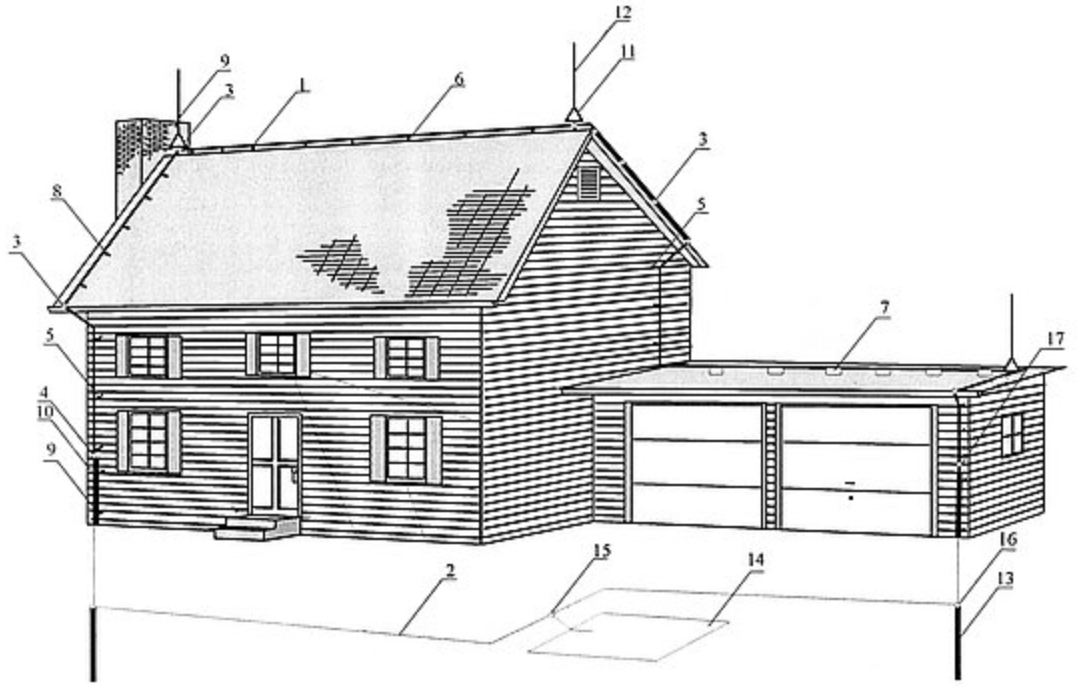 držáky ochranných zařízení a jímačů
ochranné stříšky
podpěry vedení na krytinu
vodiče pro vedení
podpěry vedení pod tašky
podpěry vedení do zdí
podpěry vedení na rovné střechy
označení svodu (štítek)
svorky zkušební
ochranná zařízení
svorky pro připojení zemnicích tyčí
svorky pro spojení pásků
zemnicí desky
zemnicí páska
zemnicí tyče
http://www.stavebnictvi3000.cz/clanky/hromosvod-kombinace-materialu-a-normy/
37
Montér hromosvodů
Hromosvody - dokumentace
Příklady instalací
Elektroinstalace – Opava a okolí
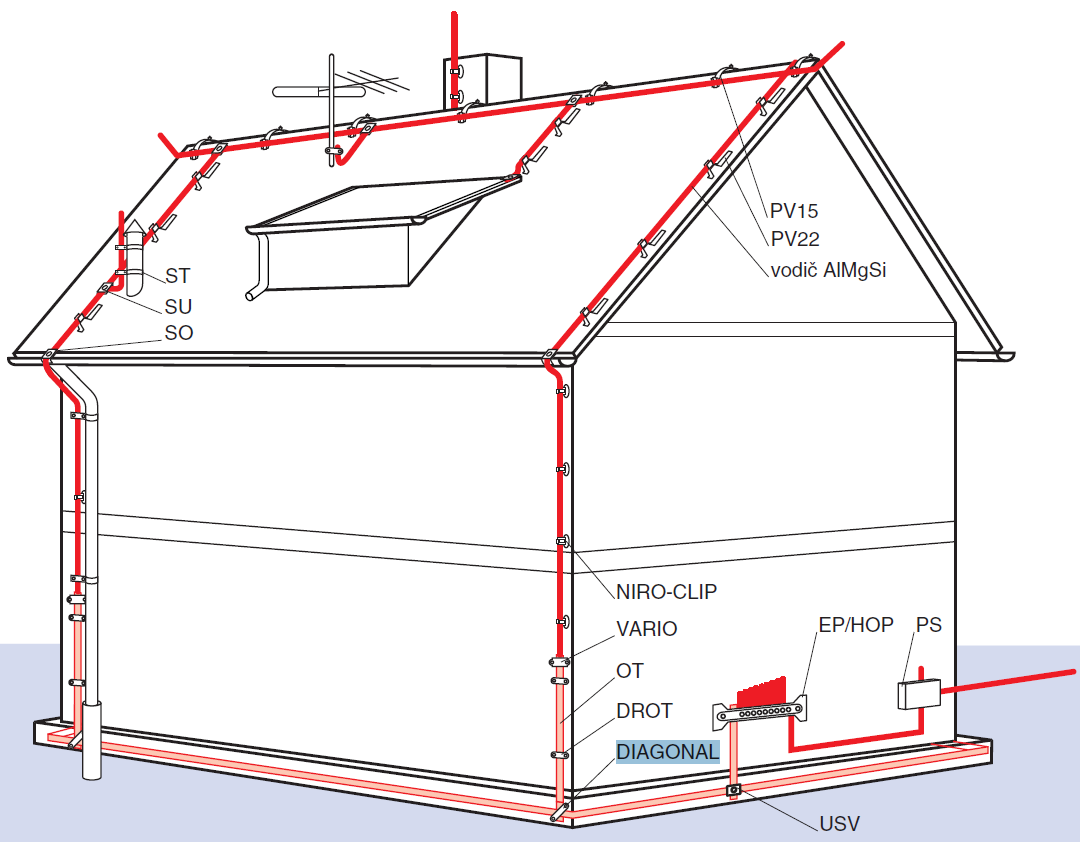 Doplňte do obrázku významy zkratek
38
Montér hromosvodů
Hromosvody - dokumentace
Příklady instalací
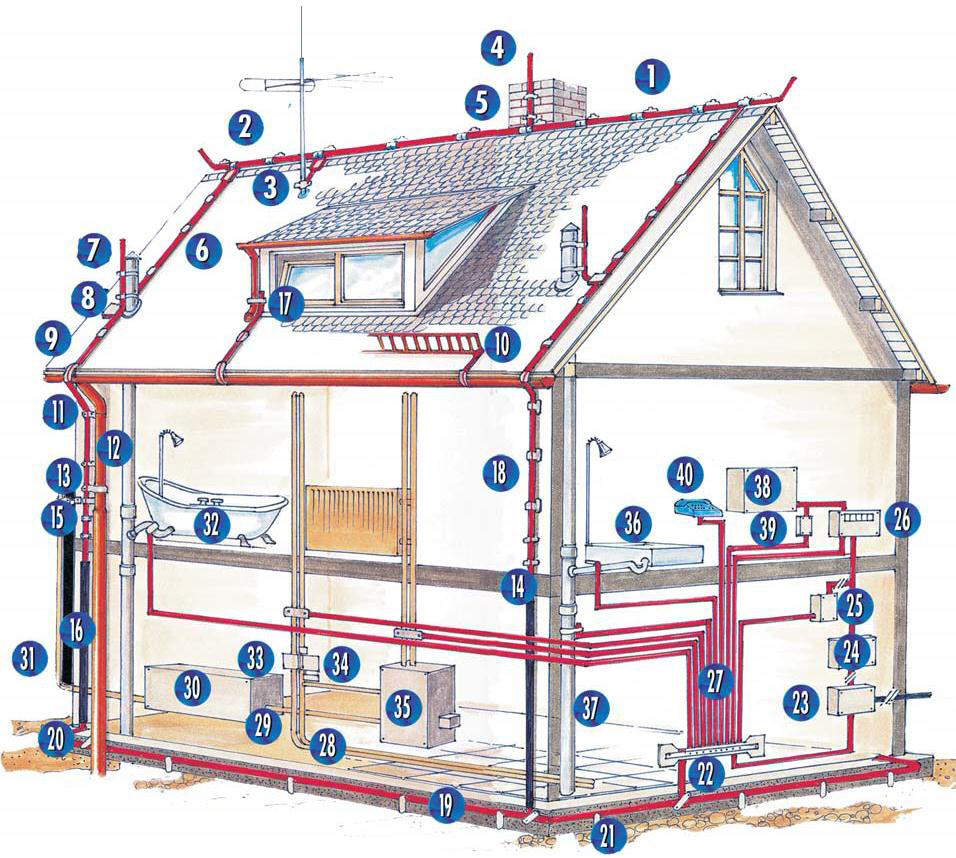 http://diskuse.elektrika.cz/index.php/topic,17344.0.html
39
Montér hromosvodů
Hromosvody - dokumentace
Příklady instalací
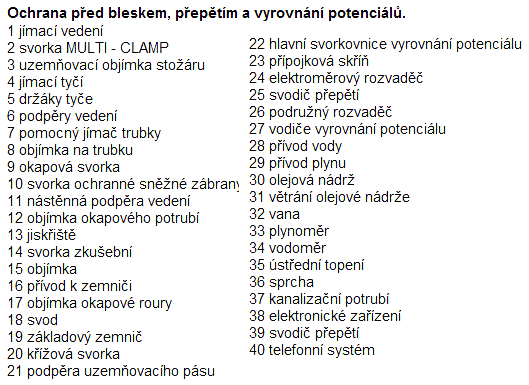 http://diskuse.elektrika.cz/index.php/topic,17344.0.html
40
Montér hromosvodů
Hromosvody - dokumentace
Příklady instalací
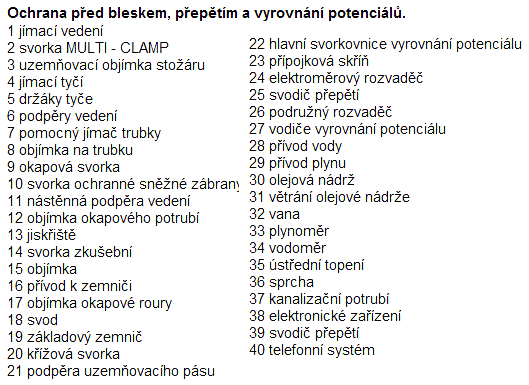 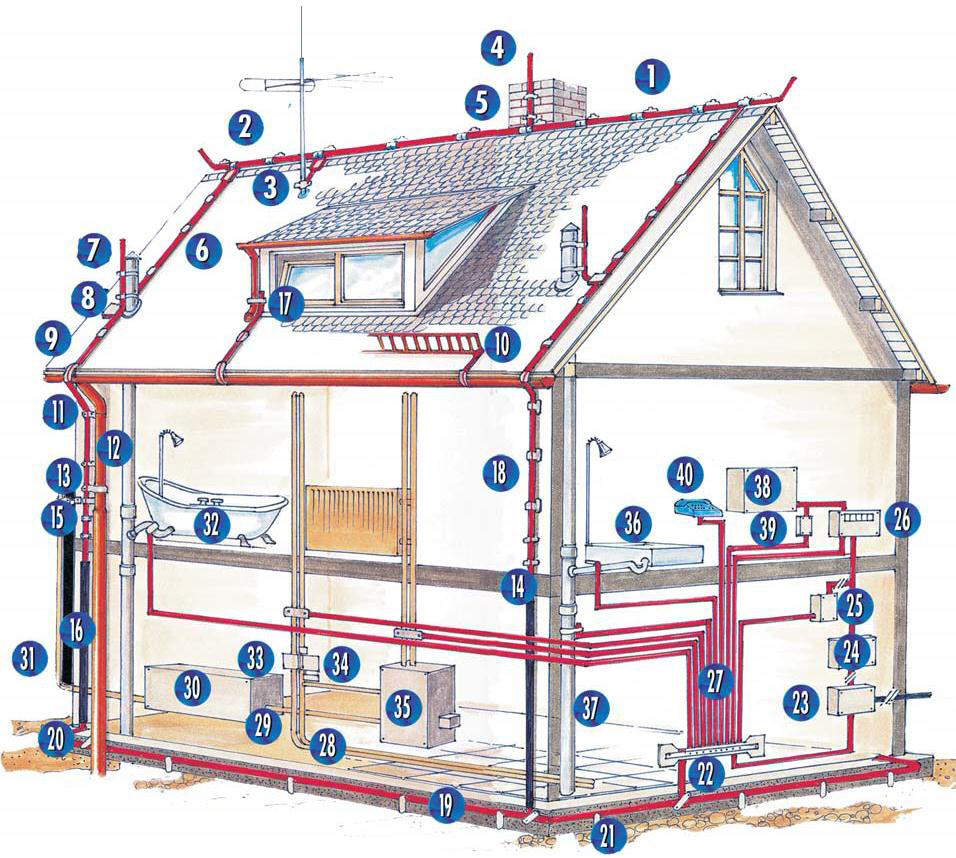 http://diskuse.elektrika.cz/index.php/topic,17344.0.html
41
Montér hromosvodů
Hromosvody - dokumentace
Příklady instalací
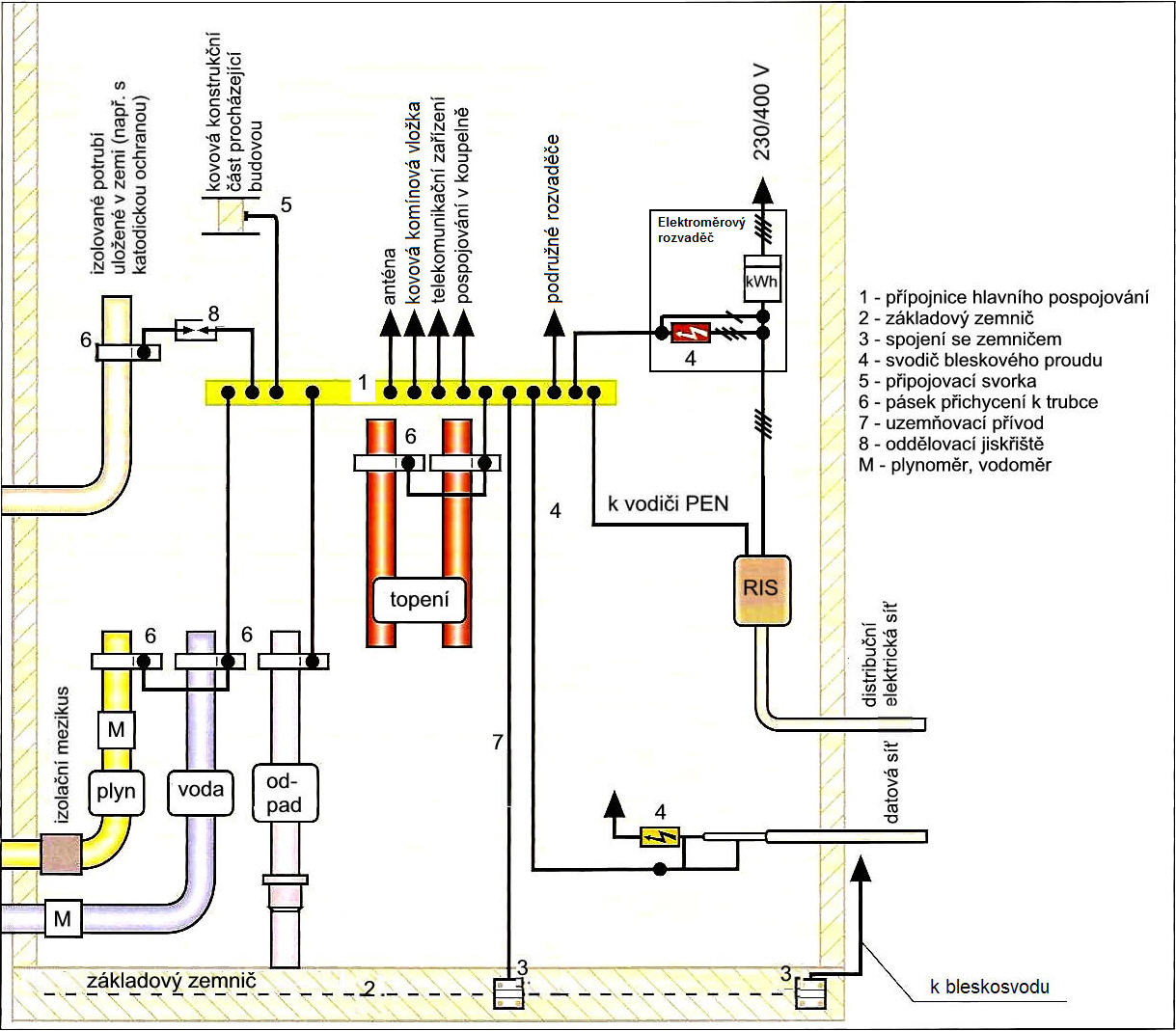 http://diskuse.elektrika.cz/index.php/topic,17344.0.html
42
Montér hromosvodů
Hromosvody - dokumentace
Příklad rozpisu materiálu
43
Montér hromosvodů